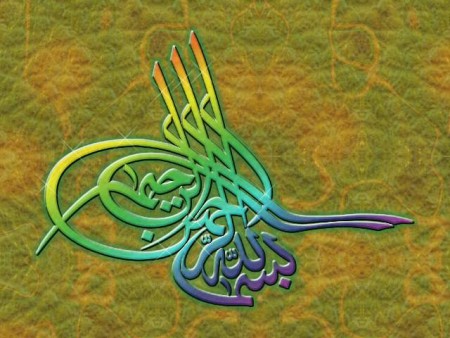 Cestodes
(Practical)
By: 
Prof. Dr. Ghada Fahmy Helaly
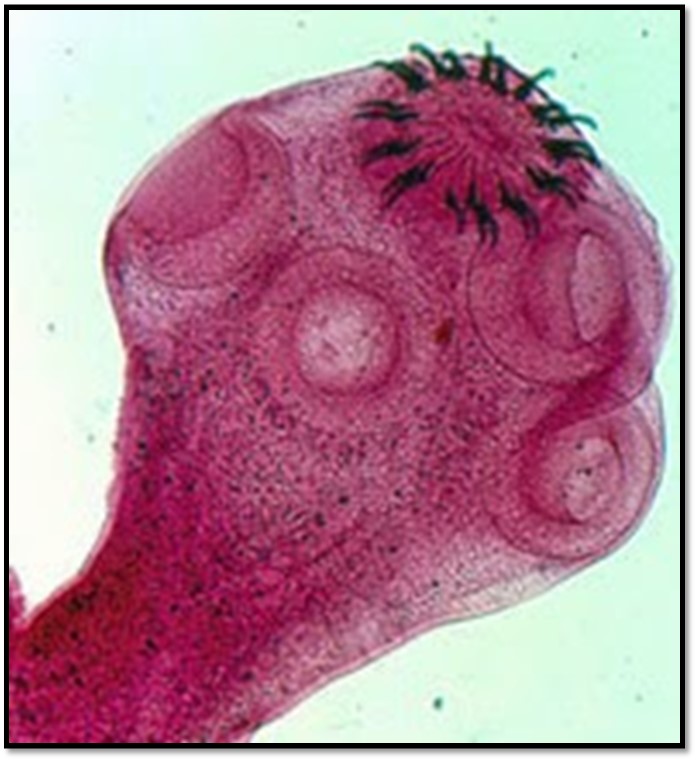 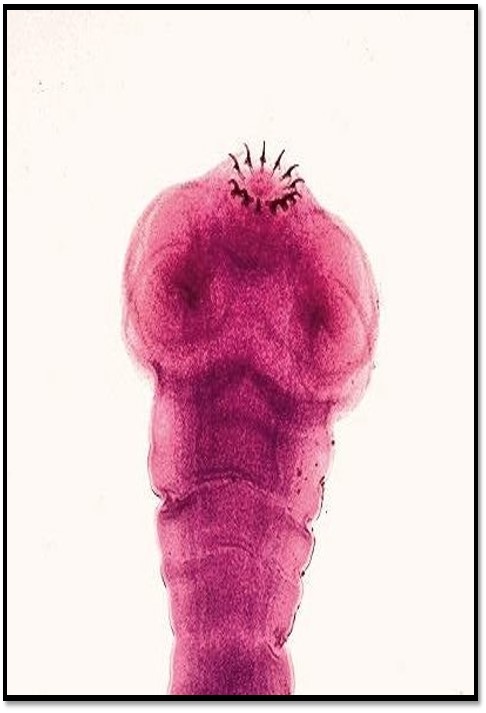 Taenia solium Scolex has four suckers and a circle of hooks.
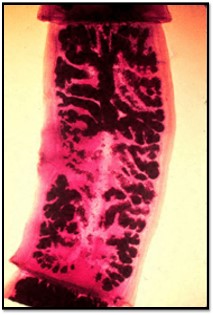 Taenia solium 
gravid proglottid have 5 to 10 uterine branches filled with eggs.
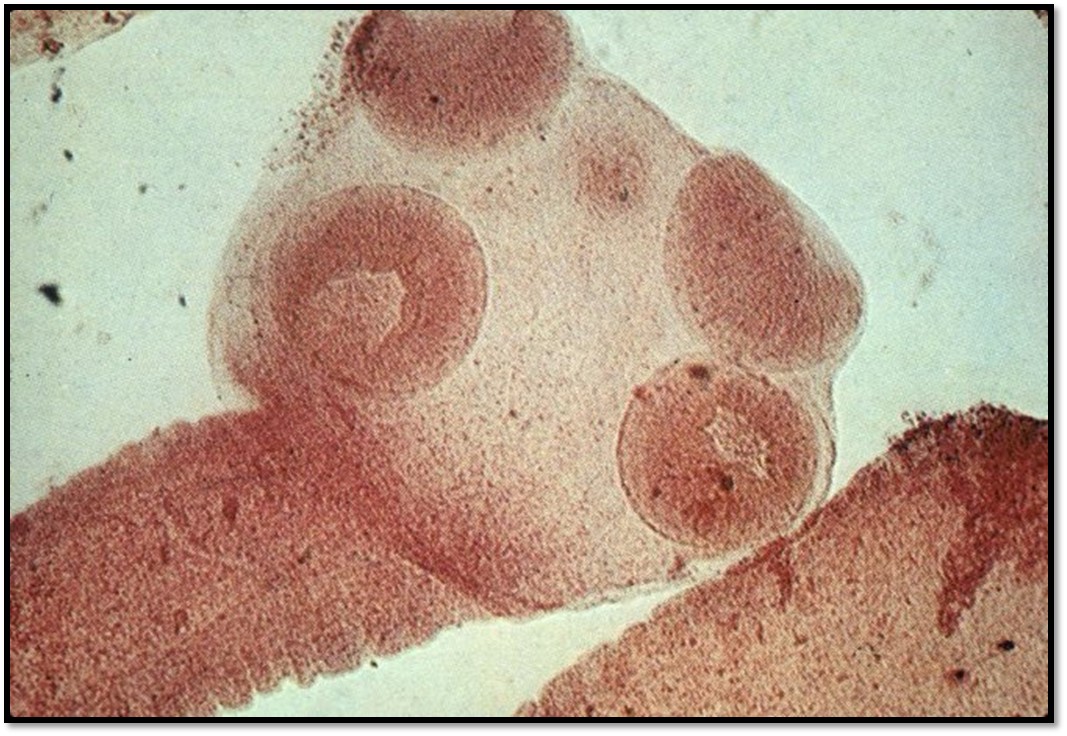 Taenia saginata Scolex has four suckers
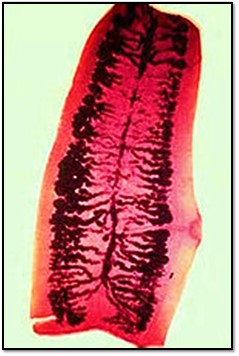 Taenia saginata Gravid proglottids have 15 to 20 uterine branches filled with eggs.
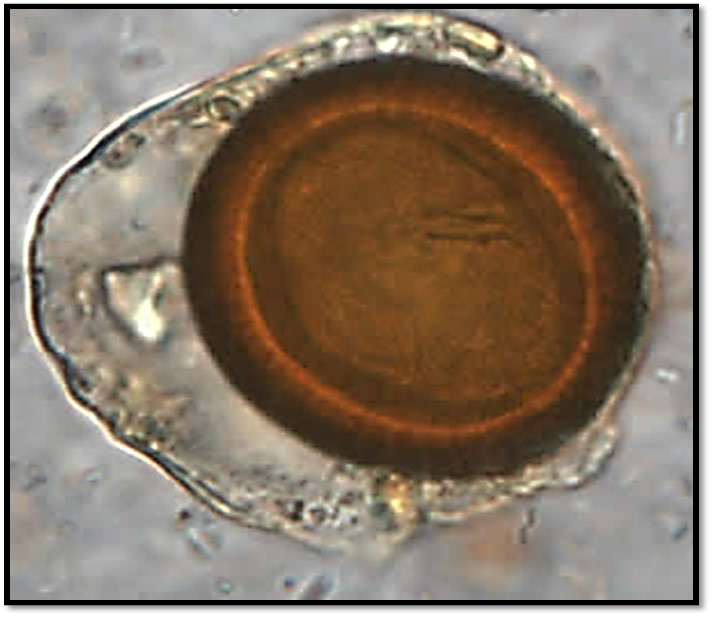 Eggs of T. saginata and T. solium are indistinguishable morphologically. The eggs are spherical, diameter 31 to 43µm, with a thick radially striated browen embryophore. Inside is an oncosphere with 6 hooklets in T. solium
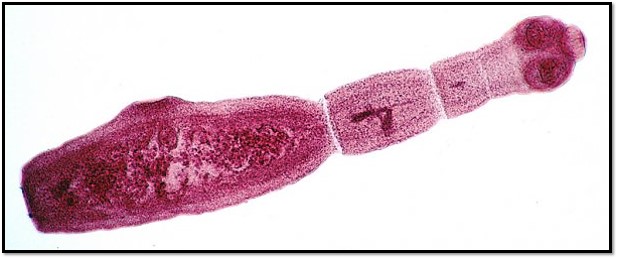 Echinococcus granulosus
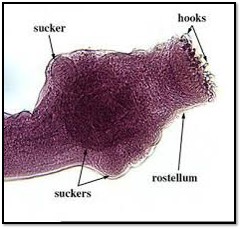 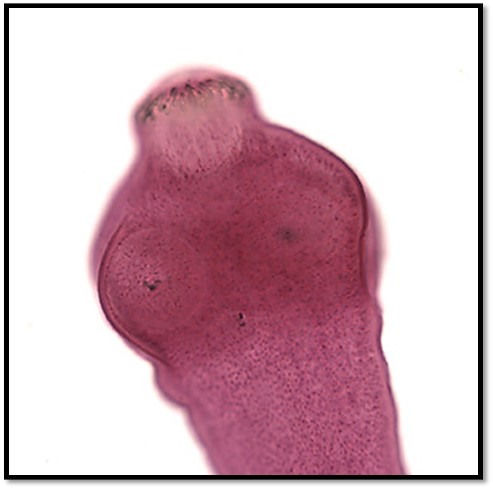 Scolex of Echinococcus granulosus
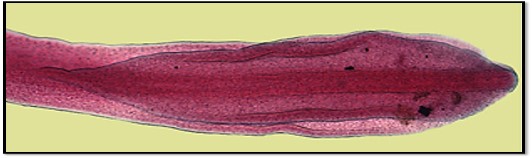 Diphyllobothrium latum Scolex has two elongated sucking grooves
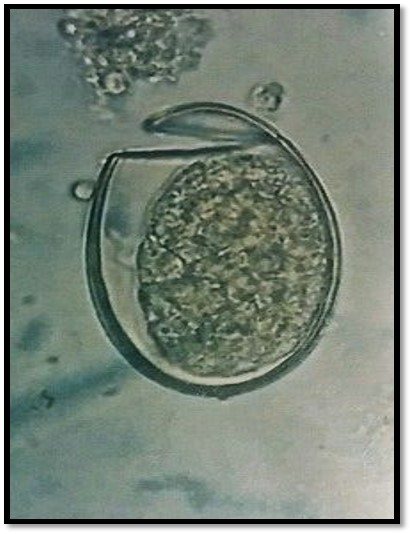 Oval egg of  Diphyllobothrium latum have an operculum at one end
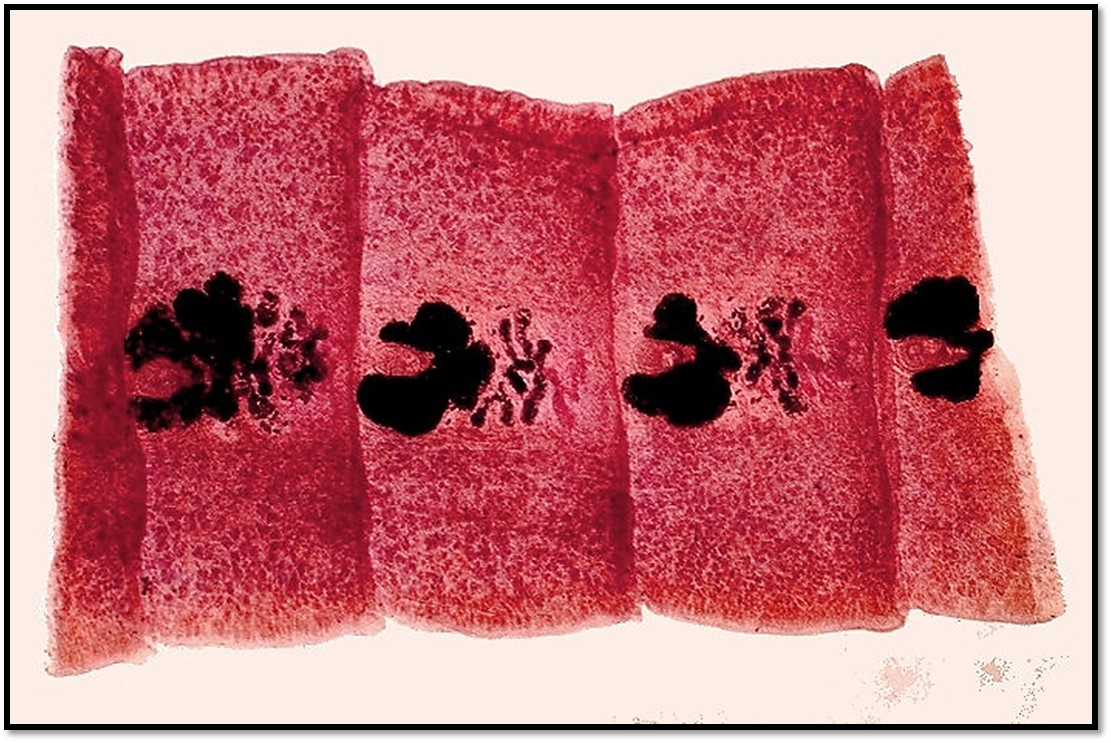 Diphyllobothrium latum gravid uterus forms a rosette.
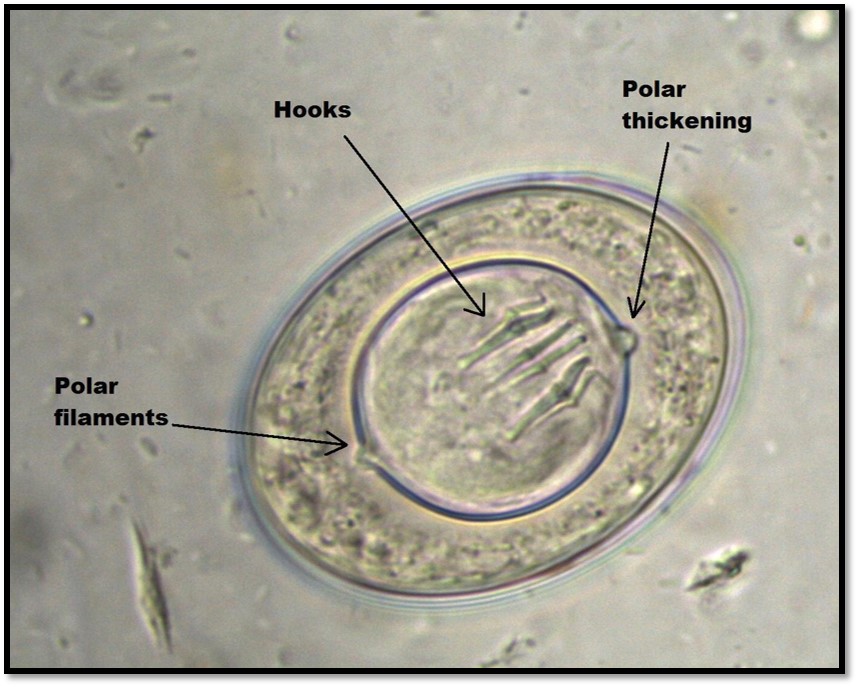 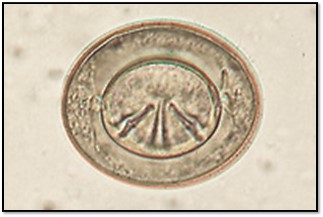 Hymenolepis nana ova
Hymenolepis nana, gravid proglottids
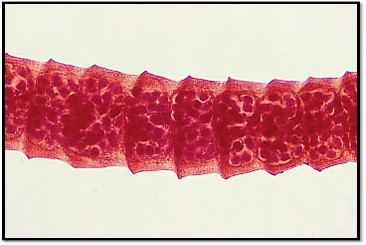 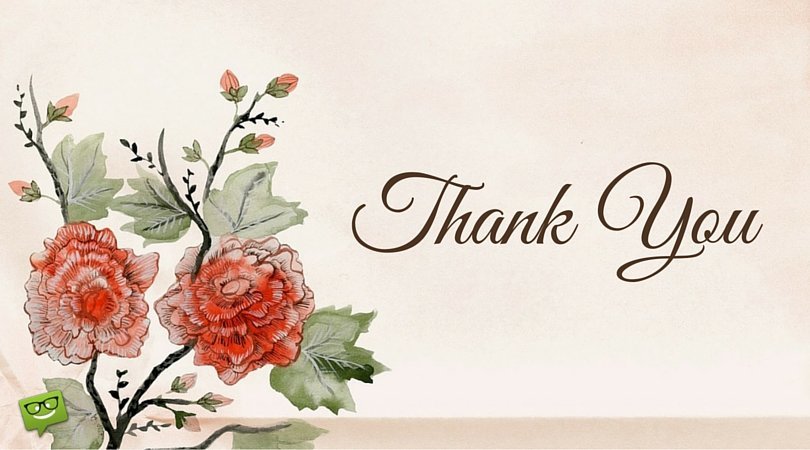